Delta Sigma Pi is for Life
How to Stay Involved After Graduation
Why Stay Involved?
Brotherhood for life!
 Continuous professional development
 Give back to other brothers
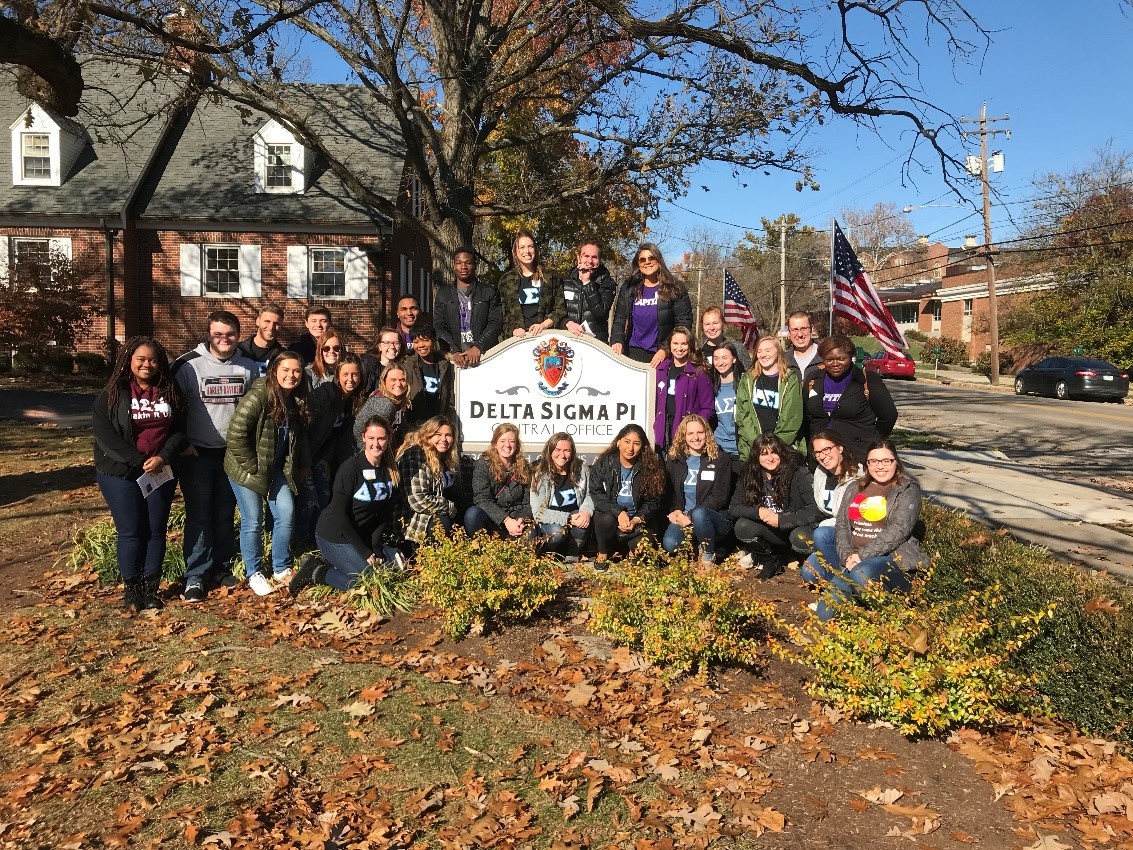 Fraternity Benefits
Career Development
 Fraternity Partners
 Deltasig E-Learning
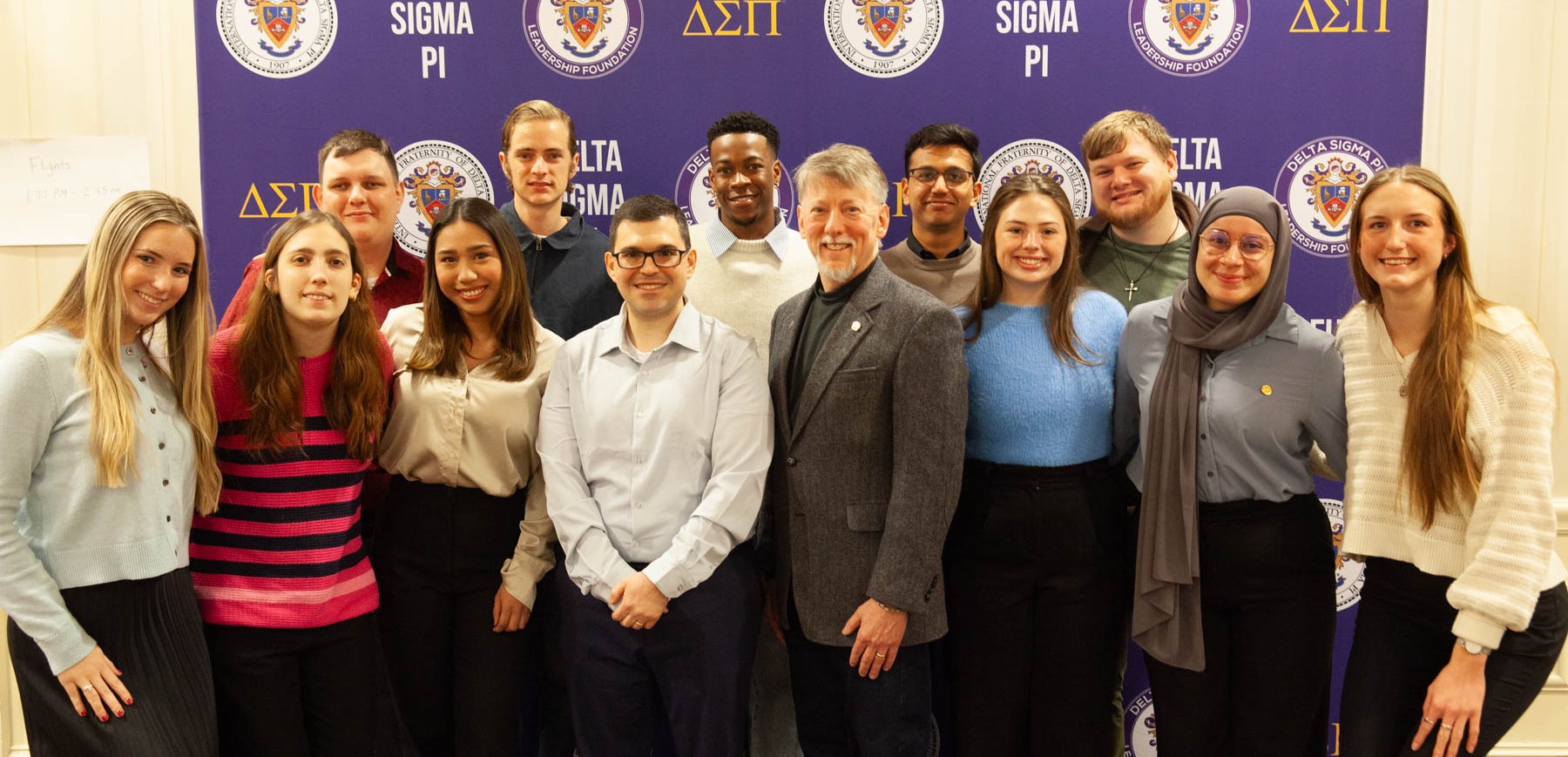 Update Your Contact Information
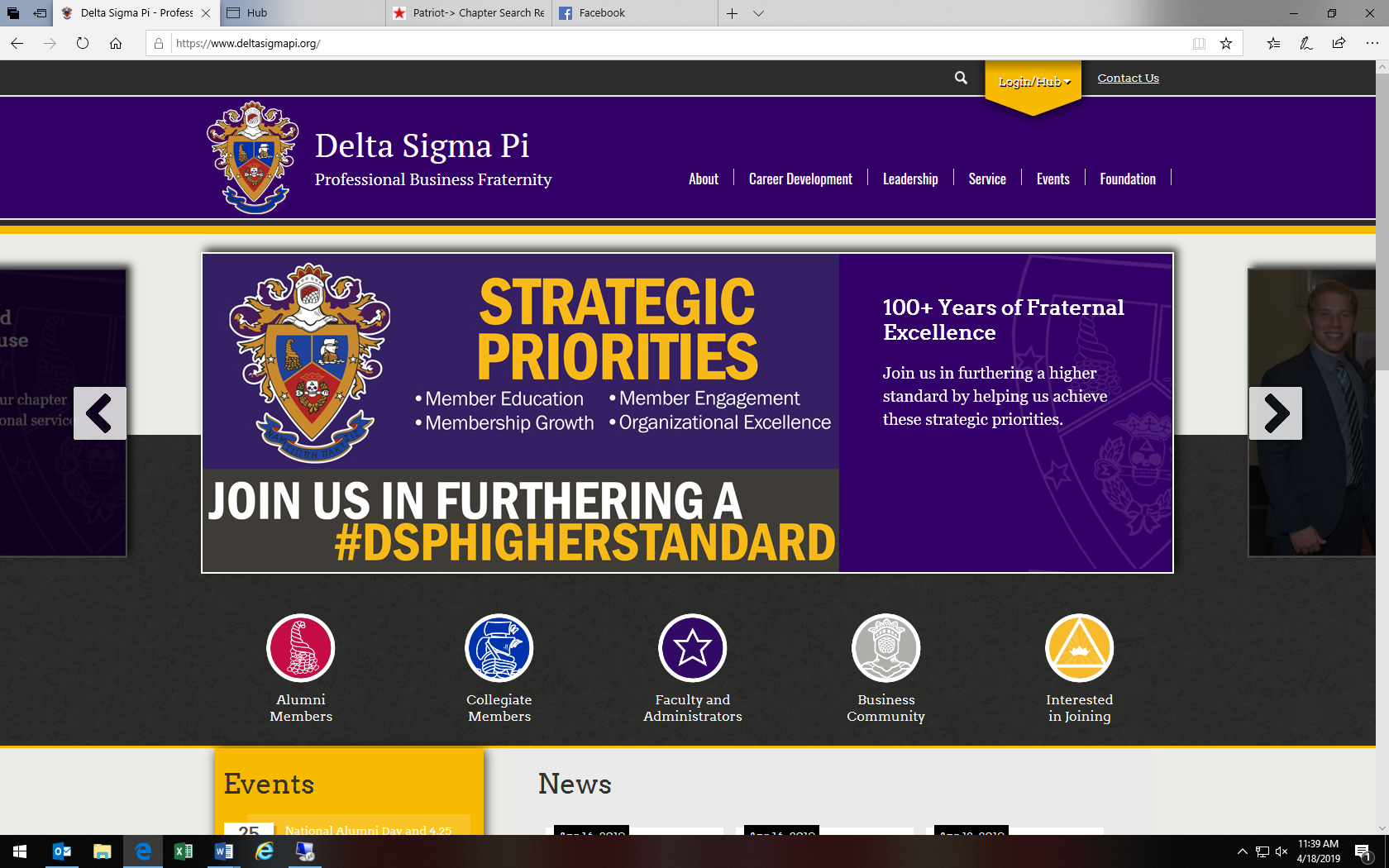 [Speaker Notes: Encourage students to change email from their campus email to a personal email]
Pause!
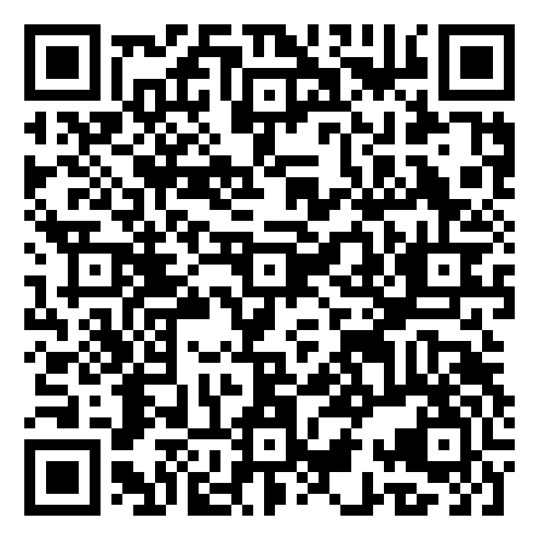 Before we move on, take a moment to update your contact info. 
Specifically, make sure your information is up to date and that you have an email address listed that is NOT your campus email.
Alumni Chapters
Join an Alumni Chapter
 Start a new Chapter– see if an Alumni Contact is interested in starting one in your area
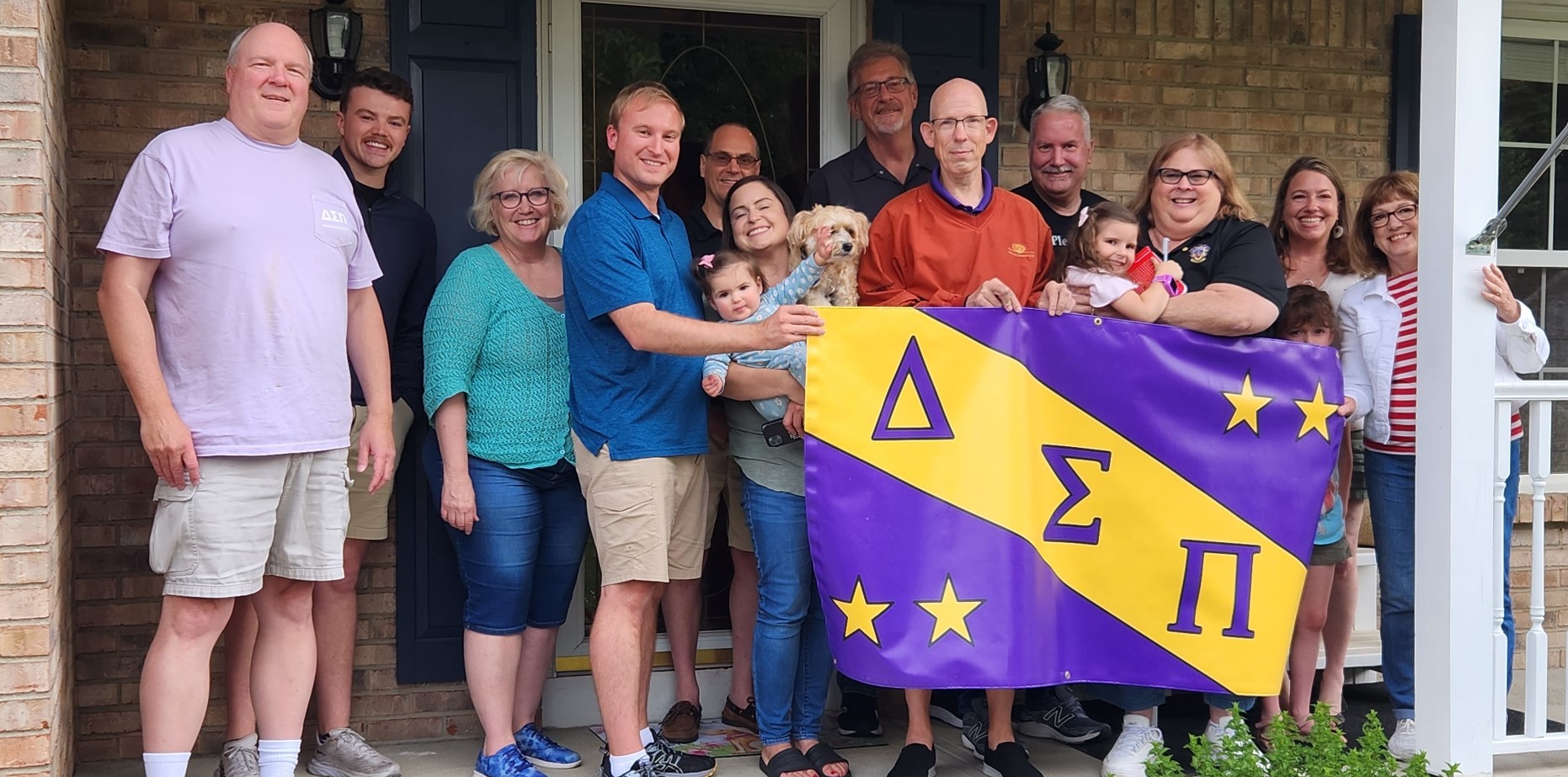 [Speaker Notes: Alumni chapters are a great way to stay involved after graduation!]
What Do They Do?
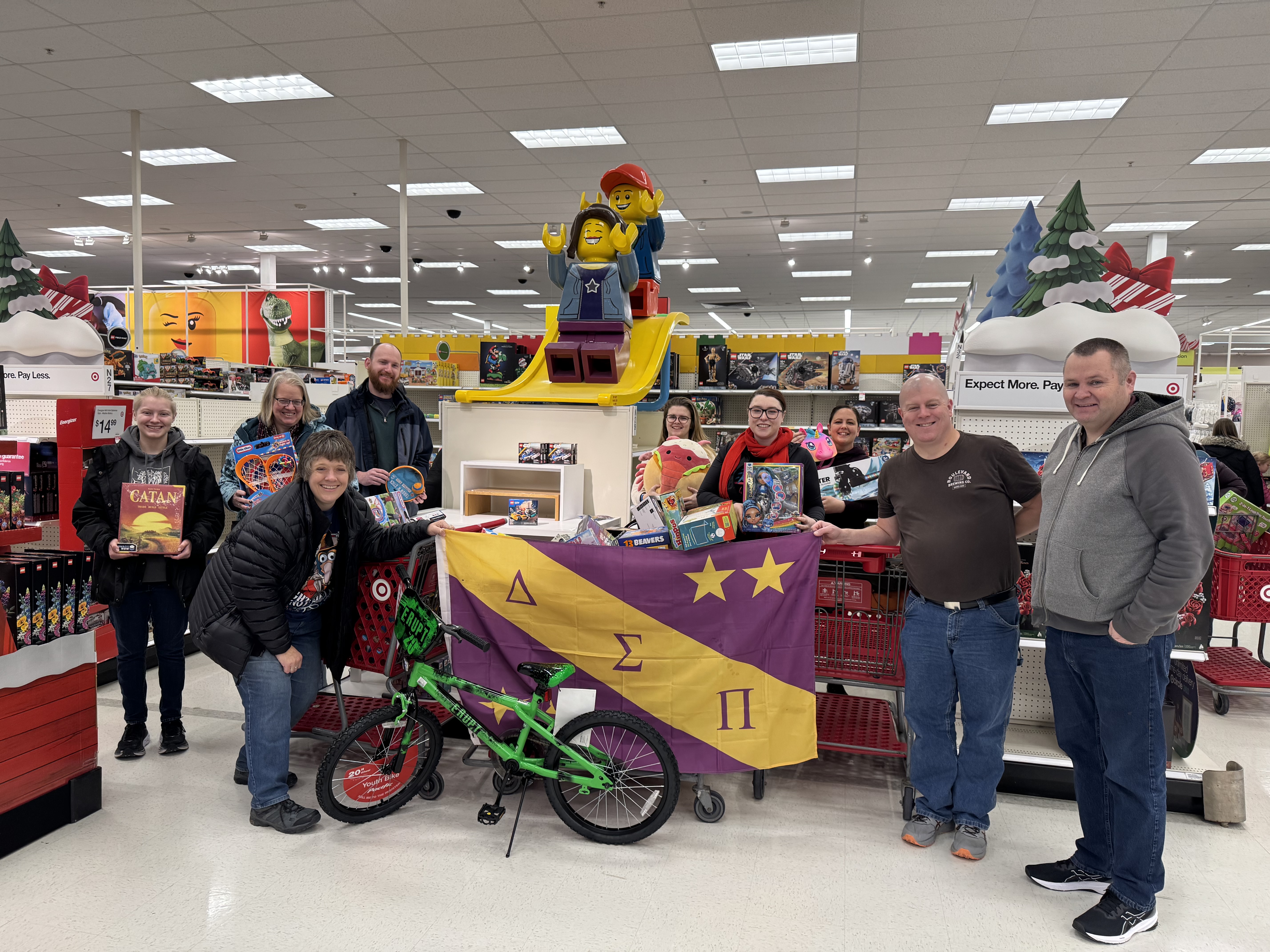 Provide a local network for alumni
 Act as a resource for collegiate chapters
 Host a variety of social, professional, and service events
How Are They Different?
No CMP requirements!
 No regular chapter meetings
In many chapters, events are more social with one business meeting per year to elect officers
 No attendance policies for members
 Low chapter dues
Chapter dues generally range from $10-$50 per year, depending on the chapter
[Speaker Notes: ACs are often much less formal and more social. There are few requirements and you can come to events as often as you want.]
Find a Local Alumni Chapter
Visit www.dsp.org/alumni-members 
 Ask your Regional VP, Provincial VP or Provincial Alumni Development Chair 
 Contact Central Office 
alumni@dsp.org 
 513-523-1907
 Seek out alumni at national events
Pause!
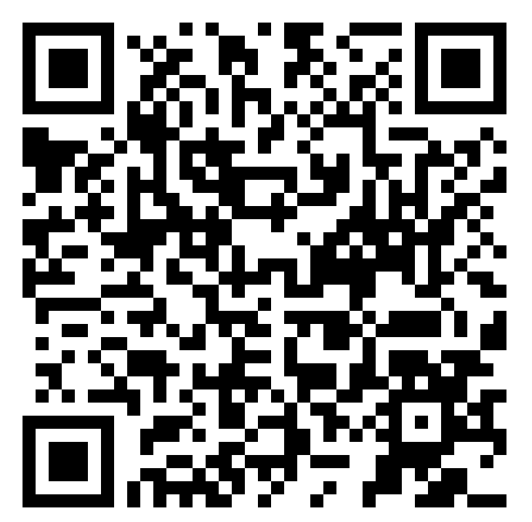 Where are you moving after graduation? Take a moment to see if there is an alumni chapter in your area
If there is, write down the name of the chapter, the chapter contact, and see if you can find their social media.
If there is not, find out who your RVP will be so you can ask them about alumni opportunities in the area.
[Speaker Notes: This QR code directs to the chapter locator feature on the website]
Network through Social Media
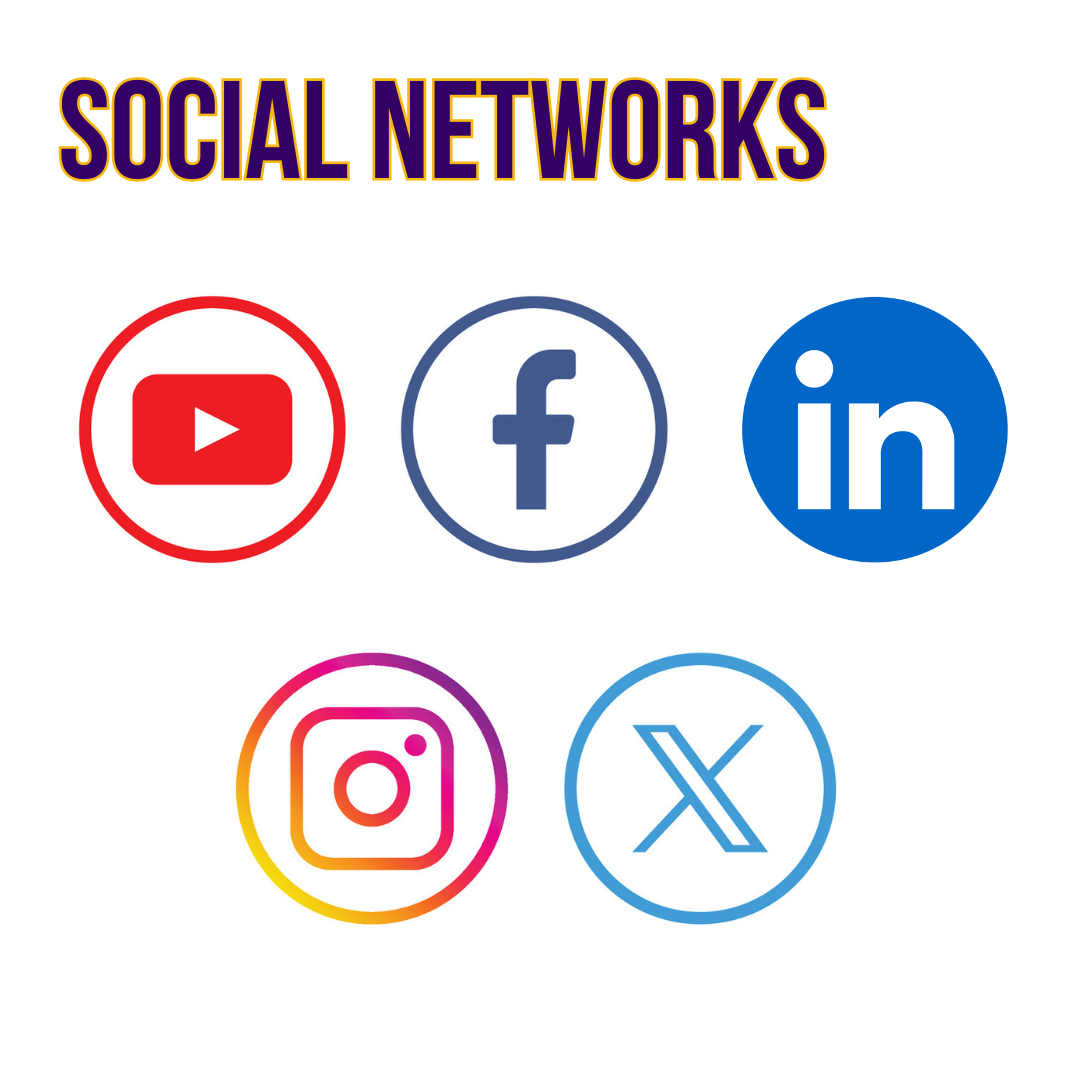 Facebook
Official DSP page
One of many unofficial groups
 Instagram
 LinkedIn
 X
 YouTube
[Speaker Notes: Besides alumni chapters, there are many other ways to get involved, both big and small]
Attend National Events
Alumni can attend various national events for professional development, networking opportunities, and opportunities to serve collegiate brothers
LEAD Schools (Fall)
LEAD Summits (Fall)
LEAD Provincial Conferences (Spring)
Grand Chapter Congress (Odd year summers)
Volunteer Leadership Trainings
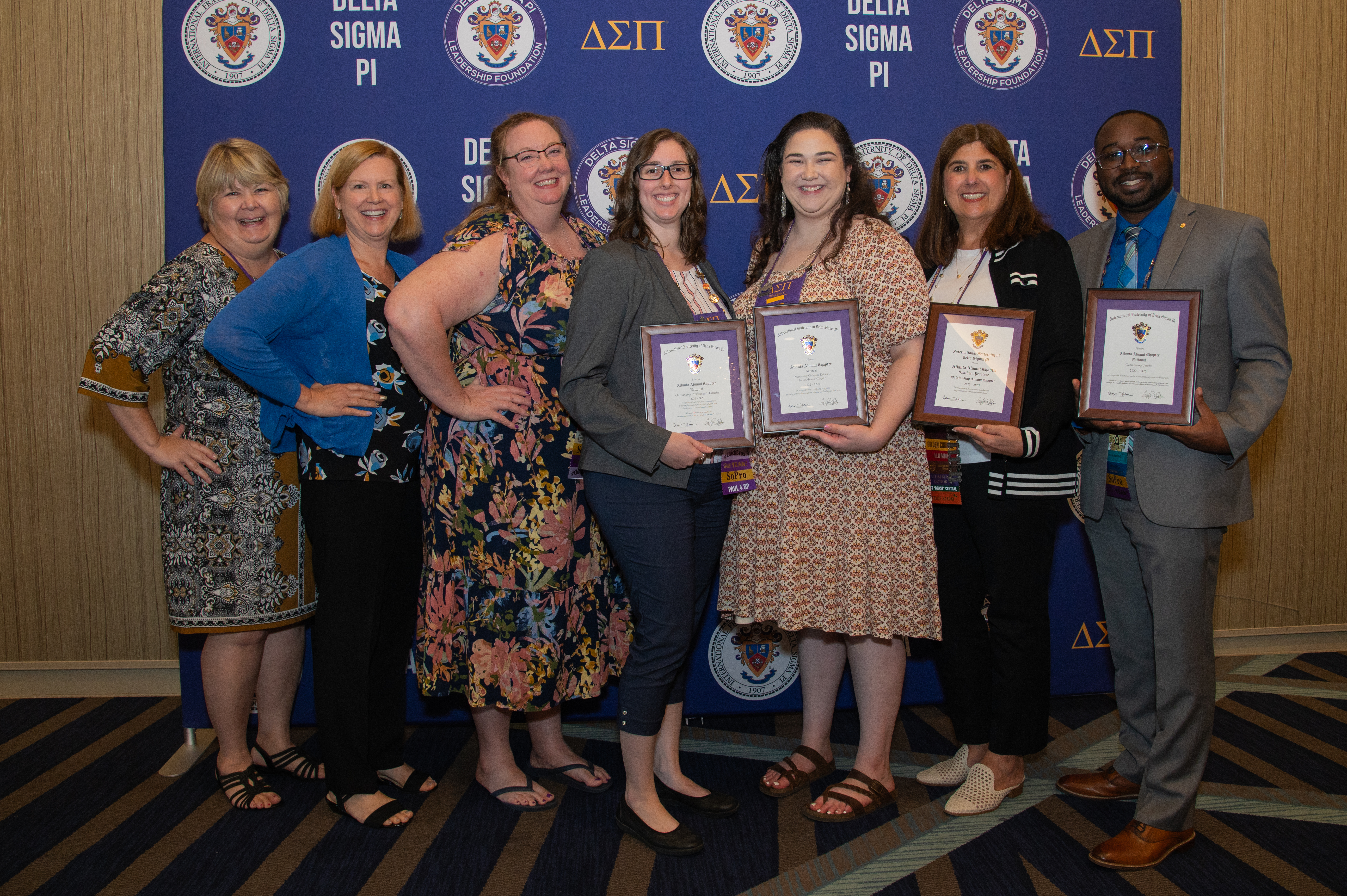 Offer Financial Support
Donate to a Leadership Foundation fund or the Deltasig Fund
Help to start a scholarship for a chapter
Donate directly to a chapter (Learn more about Chapter Leadership Funds)
Participate in our Founders’ Day Challenge and 4/25 annual giving drives
Become a Chapter Champion
[Speaker Notes: Donating to the Leadership Foundation will continue your subscription to The DELTASIG  magazine, which is filled with current information about the Fraternity and is a great way to stay informed.  You could also make a financial contribution to start a scholarship for a chapter or even donate directly to a chapter towards operating costs or special events.]
Think Globally, Act Locally
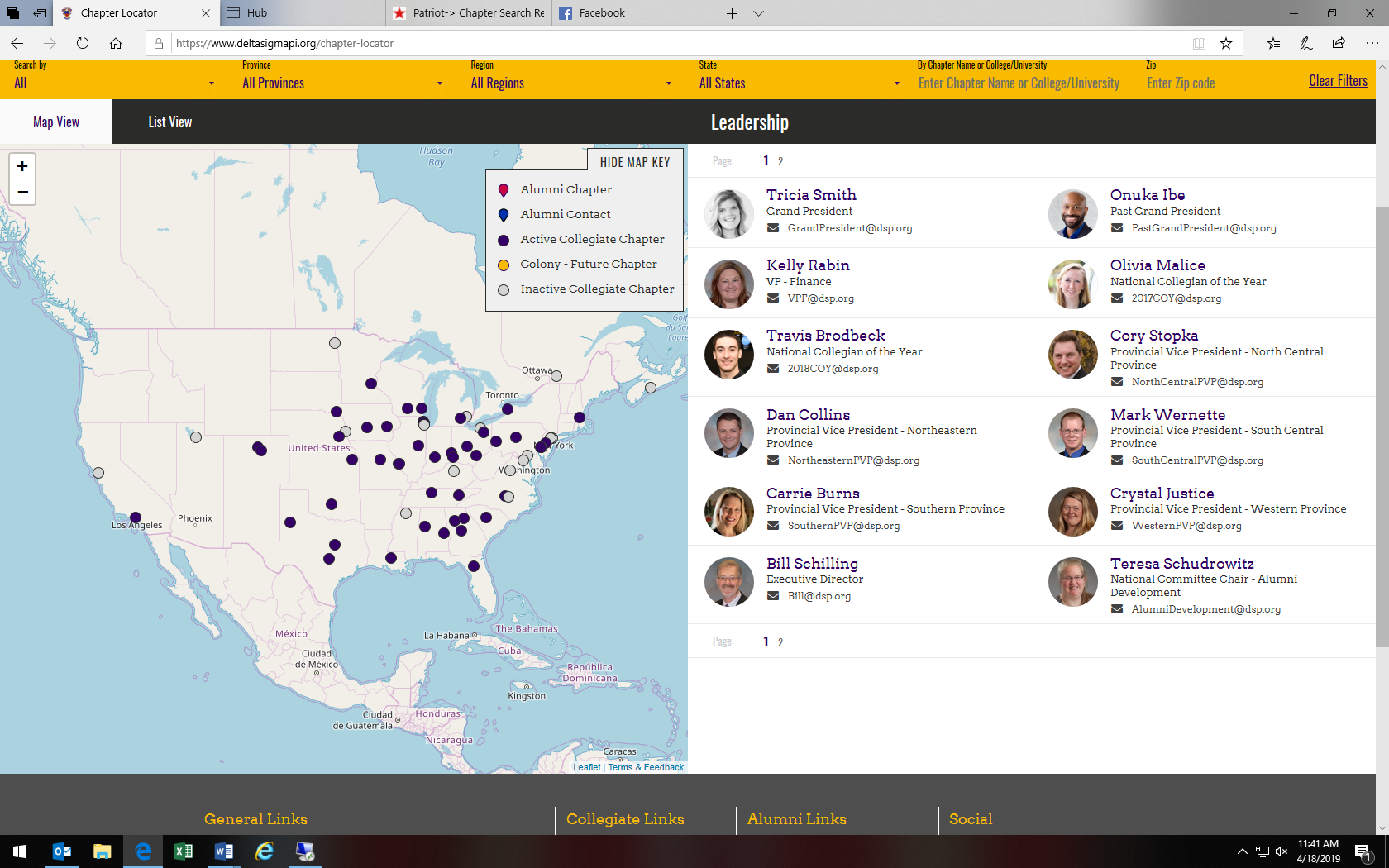 Assist local collegiate chapters
 Find out how to start a new one
Volunteer
District Director, Assistant DD
 Chapter Advisor 
 Regional Vice President
 Provincial Vice President
 Board of Directors (Grand President and VP-Finance)
 Leadership Foundation Trustee
 Contributor to The Deltasig magazine or Delta Sigma Pi news
Regional, Provincial, and National Committee Member
Alumni Development
Community Service
Professional Development
Scholastic Development and Awards
Leadership Foundation Committee Member
Chapter Champion
And more!
[Speaker Notes: Presenter should touch on time commitments, such as saying how some roles have a fairly small time commitment (an hour a month) whereas others have a much larger time commitment. Opportunities are available for everyone!]
Interested in Volunteering?
Contact your Provincial or Regional Vice President 
 Contact Central Office staff
 Find more information in Volunteer Leadership Manual
 Complete the Volunteer Interest Form
Certified Deltasig Leader (CDL)
Tier 1
Core Volunteer Leadership Training E-learning Modules
 Tier 2
Fraternity event participation 
Complete the Advanced Volunteer Leadership Training      E-learning Modules

Learn more at dsp.org/beacdl
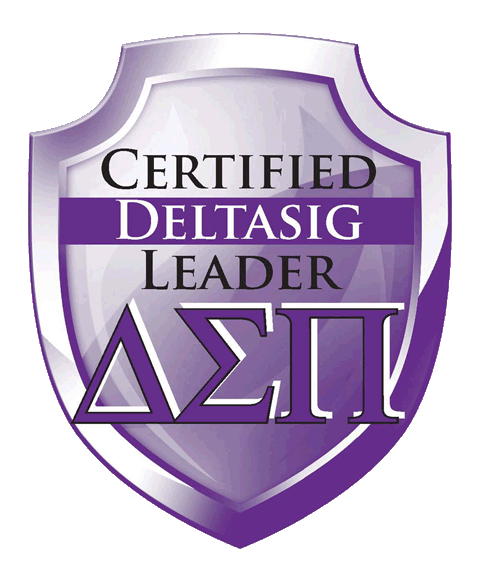 Start Building Your Fraternal Network Today
Update your contact information
 Learn more about alumni life
 Contact your local alumni chapter
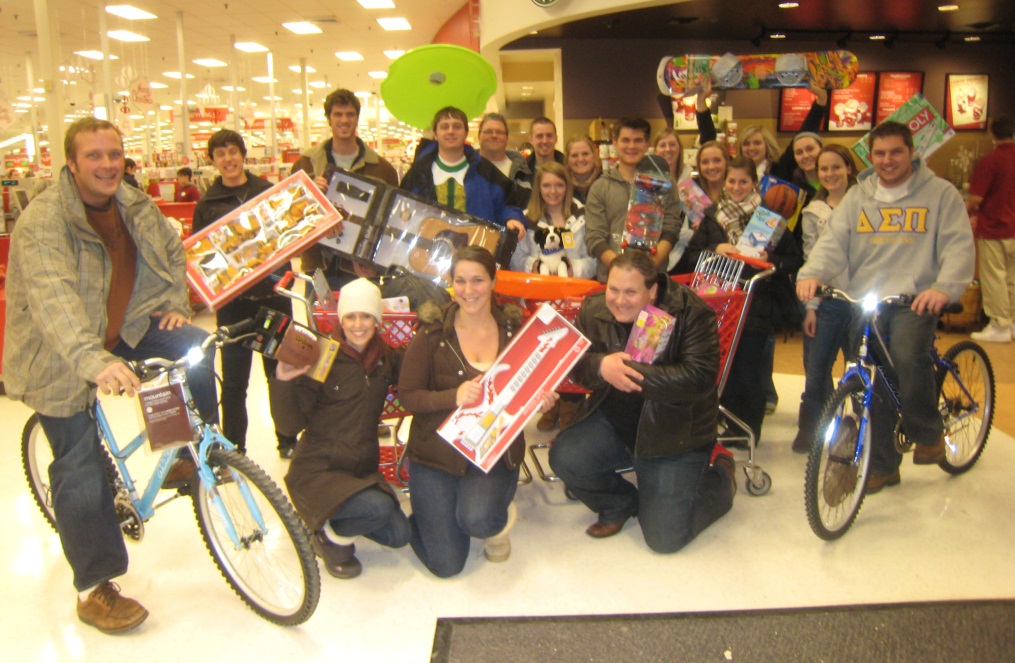 There is no set path for alumni!
Alumni life looks different for every brother and at every stage of life! 
Consider what alumni life can look like for you after graduation and know that this can change
The alumni experience is not linear!
Pause!
What might alumni life look like for you next year? What are you hoping to gain from DSP after graduation?
Take a moment to write down your answers to those questions. 
Write down one action item you will take over the summer to help connect you with the fraternity.
Ideas include connecting with alumni on social media, contacting an alumni chapter, or contacting your RVP
Share your ideas with a partner.
Thank You!
To receive a copy of this PowerPoint Presentation, please contact centraloffice@dsp.org.   
 To receive credit for this presentation towards Certified Deltasig Leader (CDL) renewal certification, please visit this page.